DISCIPLINA DEL PLAN DE ESTUDIO: MARXISMO – LENINISMO.
ASIGNATURA: ECONOMÍA POLÍTICA MARXISTA- LENINISTA DEL MODO (RÉGIMEN) DE PRODUCCIÓN CAPITALISTA Y DEL PROCESO DE CONSTRUCCIÓN DEL SOCIALISMO (COMUNISMO).
TEMA 1:  CAPITALISMO PREMONOPOLISTA Y CAPITALISMO MONOPOLISTA.
Rememoración de la conferencia anterior
El Proceso de internacionalización de la producción y del capital         el proceso de globalización. 
Su carácter objetivo, real, contradictorio y neoliberal.
Sus dimensiones: Económica, financiera, tecnológica, social, política y cultural.
El Neoliberalismo : Características.
Valoración del impacto del proceso de globalización y del neoliberalismo para los países subdesarrollados.
Impacto en la esfera del deporte:
 El crecimiento inusitado de su comercialización y sus consecuencias.
Nuevo contenido
Sumario: El pensamiento social latinoamericano. La relación desarrollo – subdesarrollo. El lugar histórico del Imperialismo.
Objetivo: Explicar la esencia del 
 subdesarrollo  como forma de desarrollo capitalista y sus principales rasgos socioeconómicos.
BIBLIOGRAFÍA:
Colectivo de autores: Lecciones de   Economía Política del Capitalismo. T. 2 parte I. Cap. 22. pp. 329 – 345.
Guevara Ernesto. Escritos y Discursos. T. 9. Editorial Ciencias Sociales. La Habana, 1985. pp. 21-39.
V.I.Lenin. « El imperialismo, fase superior del capitalismo» obra citada, capítulo: el lugar histórico del Imperialismo.
Del Llano, El imperialismo: capitalismo monopolista, capítulo 24, pp. 543 – 579.
RAÍCES DEL PENSAMIENTO SOCIAL ANTIMPERIALISTA ACTUAL EN LATINOAMÉRICA
Durante el siglo XX se desarrollaron teorías y movimientos progresistas y  revolucionarios contra el imperialismo, el neocolonialismo, la dependencia y el subdesarrollo.
RAÍCES DEL PENSAMIENTO SOCIAL ANTIMPERIALISTA ACTUAL EN LATINOAMÉRICA
Pueden citarse los teóricos del estructuralismo, Raúl Prebisch,  junto con Cepero Bonilla, Regino Botti, Fernando Cardoso , dentro de la CEPAL, atribuyen el atraso, el subdesarrollo y la dependencia a las estructuras económicas agrarias, exportadoras de materias primas y mano de obra ignorante y barata, erigidas en toda la región y como modelo para superarlas proponían la industrialización basada en la sustitución de las importaciones. Definen el Centro y la Periferia o sea, países desarrollados y subdesarrollados en la economía mundial.

Le siguieron los llamados teóricos de la dependencia 
    formada por los cepalinos escépticos y reformistas: 
    y la corriente marxista: Orlando Caputo, Theotonio Dos Santos, entre otros.
RAÍCES DEL PENSAMIENTO SOCIAL ANTIMPERIALISTA ACTUAL EN LATINOAMÉRICA
Son muy importantes en el pensamiento antiimperialista en este período los pensadores José Carlos Mariátegui de Perú, que tuvo una visión comunista, marxista-leninista de las tareas de la liberación de su país y de América, basada en las peculiares condiciones histórico-económicas, sociales, culturales de nuestra América.
Igualmente, el chileno Juan Emilio Recabarren
RAÍCES DEL PENSAMIENTO SOCIAL ANTIMPERIALISTA ACTUAL EN LATINOAMÉRICA
Los pensadores revolucionarios comunistas, tienen en Fidel  Castro, Raúl Castro, Ernesto Guevara, Armando Hart Dávalos,  en la generación histórica y sus seguidores, los que han descollado con profundas investigaciones y trabajos teóricos- prácticos muy diversos.
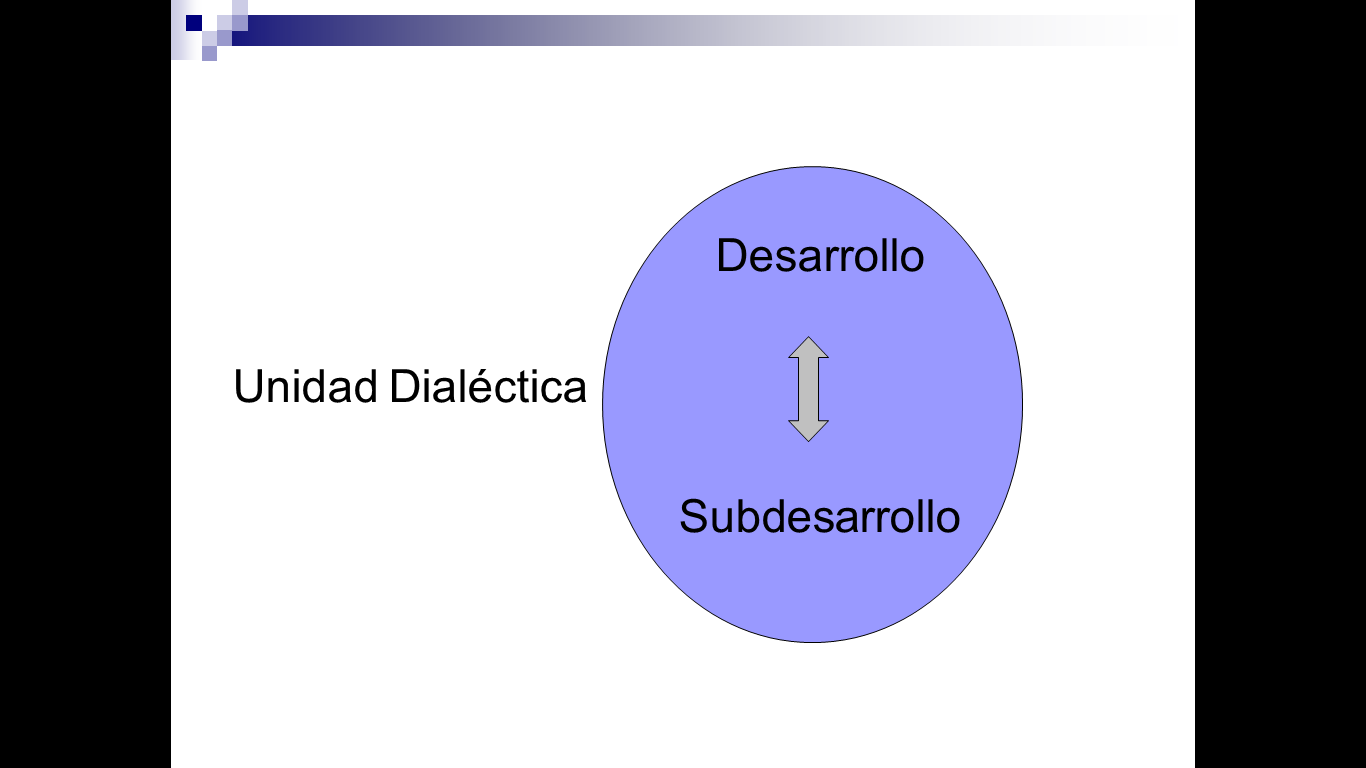 ¿Qué es el desarrollo?
Durante muchos años se identificó el desarrollo con el crecimiento económico.
¿Por qué esto es incorrecto?
Puede haber crecimiento económico y  no desarrollo.
A las  teorías que absolutizan el crecimiento se les llama teorías incrementalistas.
¿Qué es el desarrollo?
El desarrollo comprende aspectos cuantitativos y cualitativos.
El crecimiento económico tiene que reflejarse también como crecimiento social.
Proceso de cambios que garantiza la reproducción ampliada del sistema  y un crecimiento sostenido de la riqueza material y espiritual de la sociedad.
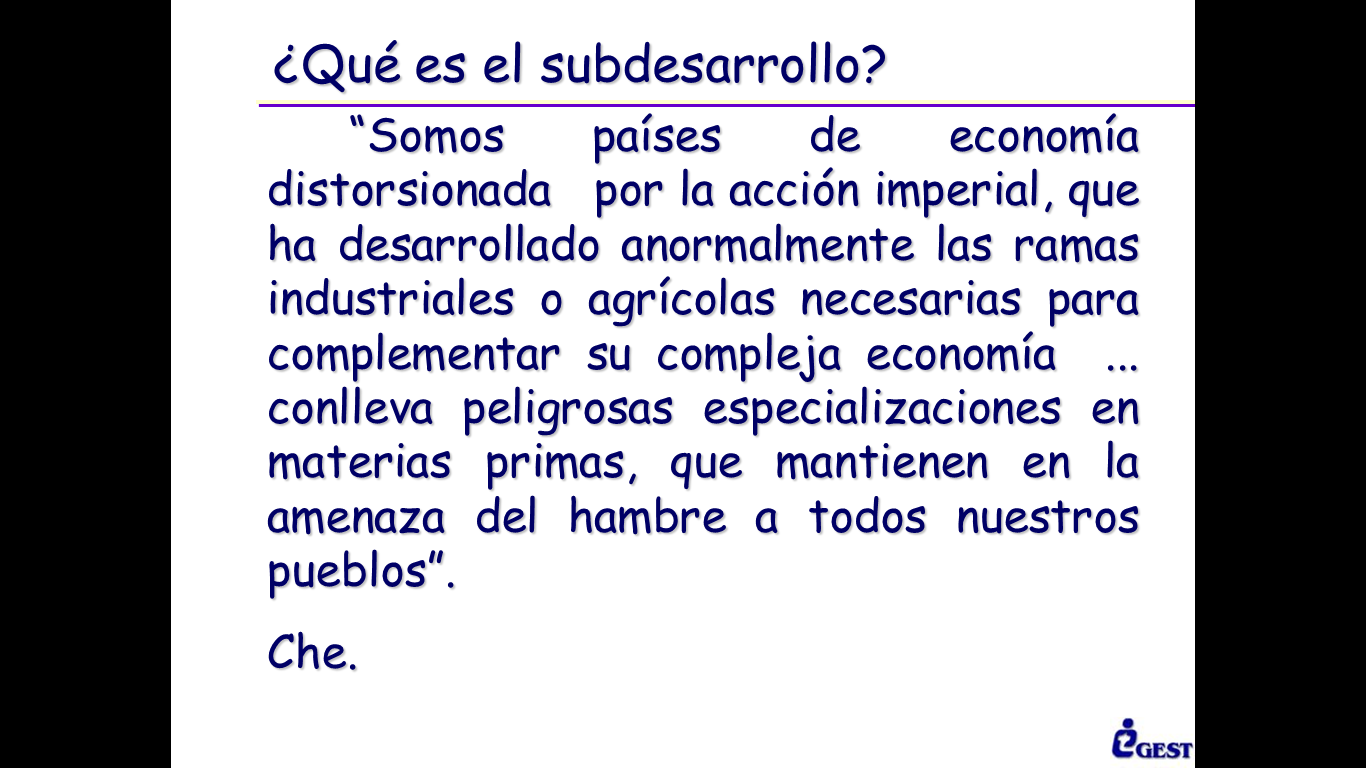 ¿Qué es el subdesarrollo?
“...no avanzamos, más bien retrocedemos, lejos de desarrollarnos nos subdesarrollamos, hemos estado viviendo  un proceso de subdesarrollo, porque cuando usted se diferencia cada vez más, y se aleja cada vez más de los países industrializados, realmente se está subdesarrollando, aunque un índice matemático le pueda decir que creció en un 2 %, o un 3%, más aún crece la brecha y más pobre es este mundo en comparación con el mundo desarrollado.”
¿Qué es el subdesarrollo?
«Un enano de cabeza enorme y tórax henchido es “subdesarrollado” en cuanto a que sus débiles piernas o sus cortos brazos no articulan con el resto de su anatomía: es el producto de un fenómeno teratológico que ha distorsionado su desarrollo...
¿Qué es el subdesarrollo?
El subdesarrollo es una relación social capitalista de producción, es una forma de desarrollo capitalista que expresa la supeditación real de estos países.

Es una estructura económica adecuada para la obtención de la superganancia monopolista, es una forma de desarrollo capitalista que nace sobre la base de la desigual participación de los países en la división internacional capitalista del trabajo que da paso a una dependencia que deforma la estructura económica de los países.
¿Cuál es la causa del subdesarrollo?
Valore:
   “Estos países han perdido tiempo y ritmo en su desarrollo  histórico y no han tenido éxito en su proceso general de crecimiento.”
   “Es un resultado de la internacionalización del capital financiero.”
La posibilidad del subdesarrollo
Comienza con la explotación colonial.
    Las relaciones existentes entre colonia y metrópoli se basaban fundamentalmente en el comercio. 
   1.  La Ley del valor era regulada desde la metrópoli.
   2. La estructura económica está supeditada a las necesidades de reproducción de la metrópoli.
La posibilidad del subdesarrollo
3. El comercio daba más ganancias que la producción industrial por lo que el desarrollo industrial era limitado.
4.Los países son arrastrados al intercambio de mercancías y no aún a la producción capitalista.
5.La reproducción de los diferentes países no dependía de la relación entre ellos.
La posibilidad del subdesarrollo
6. El desarrollo industrial que acompaña el desarrollo del capital mercantil existente se produce sólo en la metrópoli. A partir de aquí los caminos empiezan a separarse y la brecha a ampliarse aparecen los GÉRMENES de subdesarrollo.
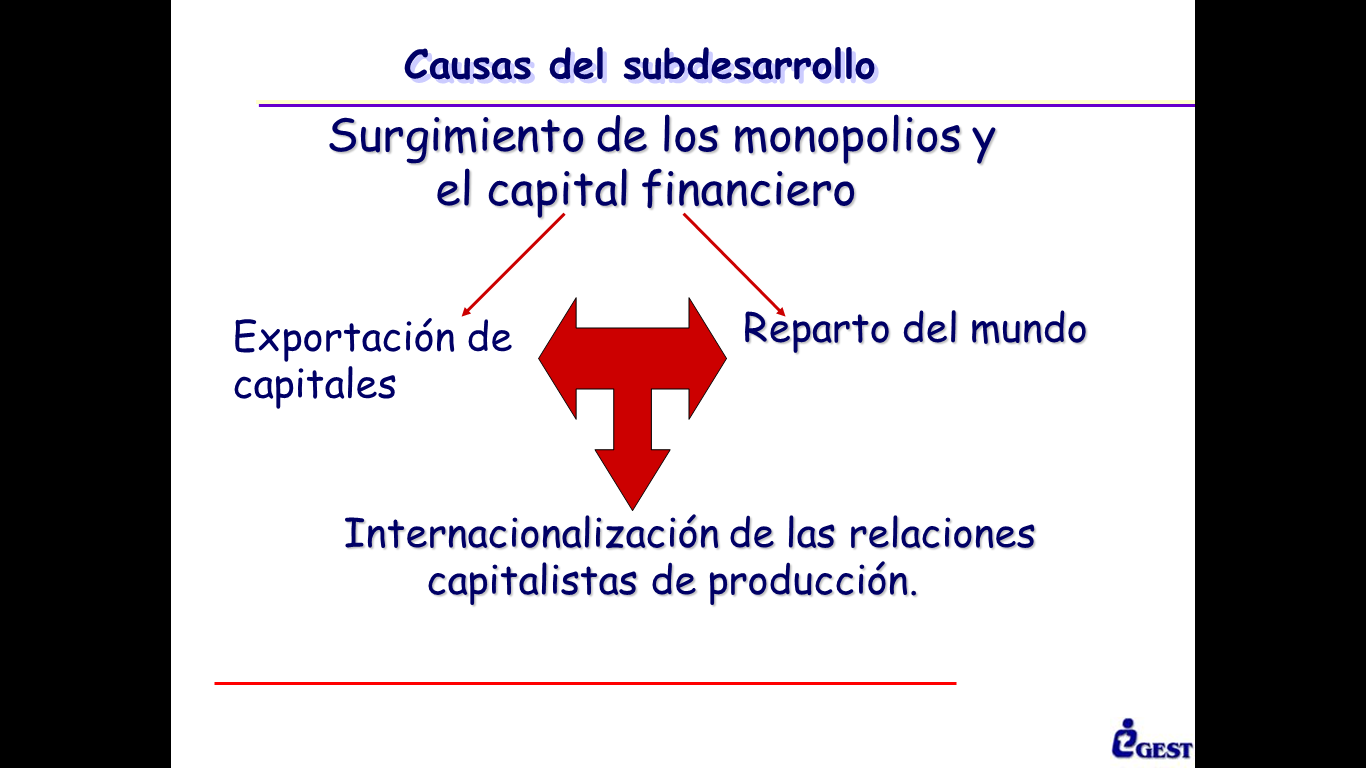 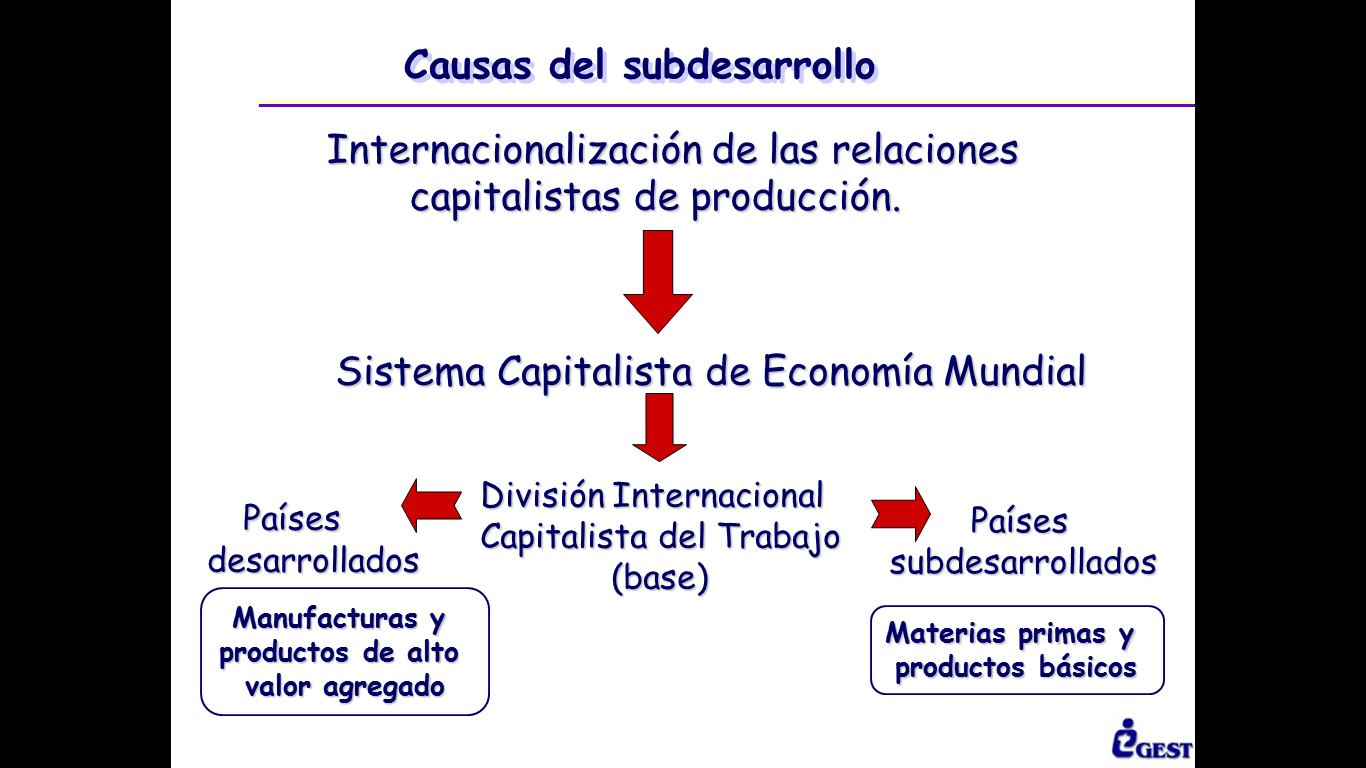 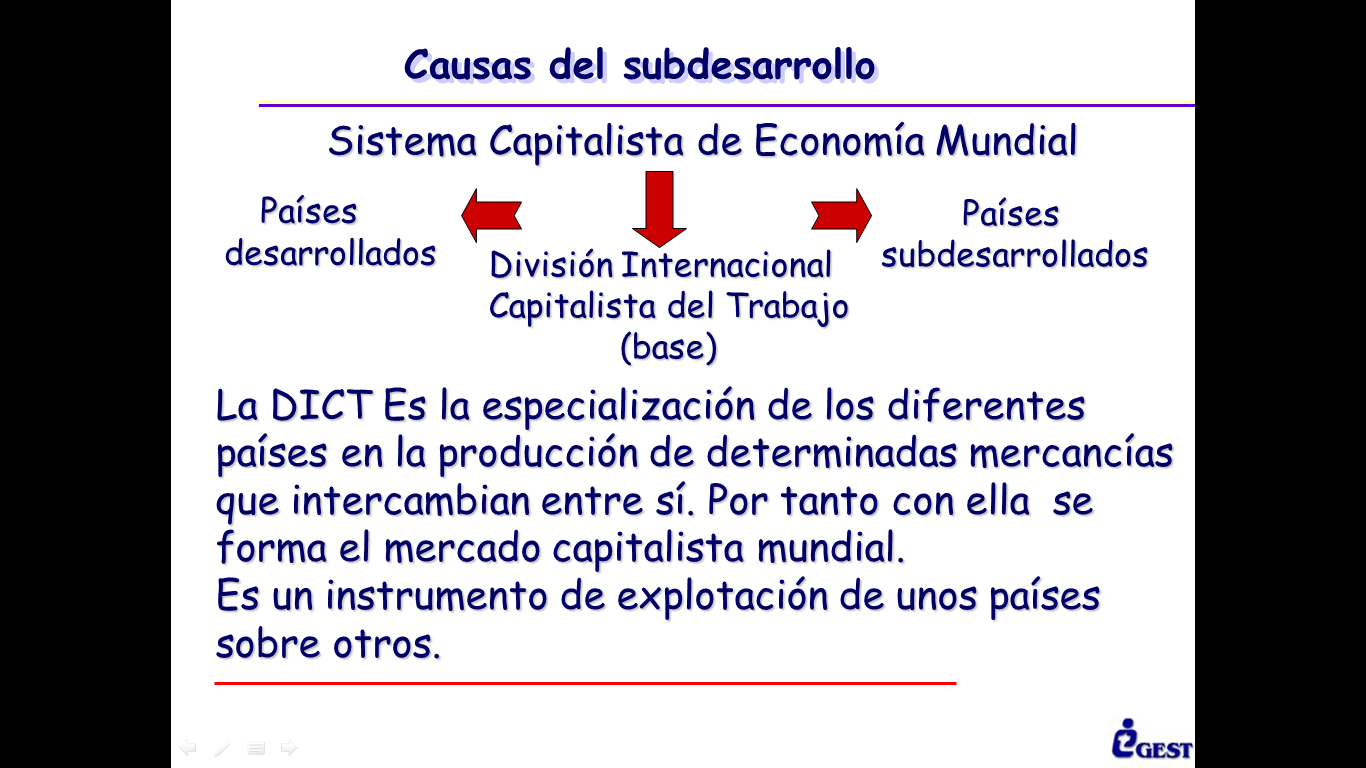 Relación metrópoli-colonia en el imperialismo:
En la fase monopolista del desarrollo capitalista:
  1. Lo característico en las relaciones entre los países es la exportación de capitales a diferencia de la anterior que era la exportación o comercio de mercancías.
  2. Se desarrolla la industria y para suplir el nivel de necesidades de la industria es preciso saquear a las naciones más atrasadas para lo cual se necesita desarrollar las relaciones capitalistas en ellas.
Relación metrópoli-colonia en el imperialismo:
3. Con la exportación de capitales y el reparto económico del mundo se crea una industria para la exportación supeditada a la reproducción de la metrópoli.
 4. El dinamismo del crecimiento económico en las colonias depende de la demanda internacional de productos.
Relación metrópoli-colonia en el imperialismo:
5. La industria creada en los países atrasados solo es capaz  de utilizar la técnica pero no de reproducirla.
  6. Crea un modelo económico abierto dedicado a la exportación y una estructura de importación de tecnología y manufacturas.
Causa del subdesarrollo
Es el resultado de la acción de  las leyes del capitalismo  a nivel del sistema capitalista de economía mundial.
Evolución lógica e histórica del fenómeno subdesarrollo:
Acumulación originaria del capital  gestación del proceso.
Capitalismo de libre competencia a monopolista  conformación del proceso.
Capitalismo monopolista o imperialismo  consolidación del 	proceso.
Capitalismo monopolista estatal  maduración del proceso.
Globalización  profundización del fenómeno.
Características de los países subdesarrollados
Desde el punto de vista económico. Estructura económica deformada:
Monoproducción.
Monoexportación.
Monomercado.
Estructura agraria caduca.
Desarrollo industrial escaso y unilateral.
Bajo ingreso nacional per cápita.
Altos niveles de desempleo y subempleo.
Bajos niveles de productividad del trabajo.
Altos niveles de dependencia comercial, productiva, tecnológica y financiera.
Alto nivel de endeudamiento externo.
Características de los países subdesarrollados
Desde el punto de vista social:

Elevado ritmo de crecimiento demográfico.
Escasez de fuerza de trabajo calificada.
Gran insalubridad, dificultades con el acceso a los servicios de salud, cultura, deportes y otros.

Desde el punto de vista político:
Gobierno entreguistas,  corruptos.
Características generales de una economía subdesarrollada
El nivel de dependencia se expresa a través de la participación  del capital extranjero, ya sea en forma de préstamos, inversiones, dependencia tecnológica, control del comercio exterior, etc.

Las deformaciones de la estructura económica, entre las que se incluyen la monoproducción, la monoexportación y la multimportación, el monomercado, la estructura agraria caduca, con presencia de grandes latifundios y el desarrollo industrial escaso y unilateral, siendo las únicas industrias modernas aquellas destinadas a elaborar artículos de exportación.

Indicadores como bajos niveles del ingreso per cápita, saldo en balanza de pagos deficitario, altos niveles de inflación y desempleo, así como resultados no favorables en los indicadores sociales y demográficos, entre otros.
En conclusión, el subdesarrollo es considerado como:
Es un fenómeno de naturaleza compleja y heterogénea. No es una etapa en el desarrollo capitalista, sino una forma de desarrollo capitalista que evolucionó con el propio desarrollo del sistema. 

     El subdesarrollo es una estructura económica deformada que frena e impide el desarrollo y que se asocia con el bajo nivel de desenvolvimiento de las fuerzas productivas, pero no es sólo eso, es fundamental tener en cuenta que el subdesarrollo implica incapacidad para desarrollarse.
Lugar histórico del Imperialismo
El imperialismo es:

Capitalismo  monopolista…¿De dónde viene?


Capitalismo parasitario y en descomposición... ¿cómo está?

Capitalismo agonizante …¿ Hacia donde va?
Imperialismo – Capitalismo monopolista.
La propia esencia del monopolio y su papel en la sociedad capitalista contemporánea demuestran esta afirmación – dominio de la economía, el comercio, las finanzas, su papel en el empleo, su control de la tecnología, su influencia en la política de los gobiernos, penetración y dominio en todos los sectores y esferas, etc.
Imperialismo Capitalismo parasitario y en descomposición.
¿Cómo fundamentar esta afirmación?
La capa rentista y estados rentistas denotan parasitismo – exportación de capitales, vivir de rentas de acciones, obligaciones, especulación con monedas, acciones, la dirección de las empresas pasa al personal técnico especializado.
 La descomposición se manifiesta al poder frenar el progreso científico – técnico, el soborno a dirigentes obreros, a personal técnico, el espionaje industrial, etc.
El Imperialismo es el Capitalismo agonizante.
¿Cómo fundamentar esta afirmación?
El alto grado de concentración de la producción lleva a un nivel de socialización que exige la regulación planificada de la producción.
La agudización de todas las contradicciones del sistema, tanto internas como externas, ante todo la contradicción fundamental       Revolución Socialista. El incremento de la reacción política.
Aumento de la resistencia de las clases explotadas, de los países dependientes, la militarización de la economía.